Vasodilators
Dr.Yacoub M. Irshaid
Edited by: Anas Mourad
General notes:
For every treatment , you have to identify if this drug causes compensatory changes, “reflex sympathetic stimulation, reflex tachycardia, sodium and water retention, increases blood volume, does it cause postural hypotension or not …”
Additional slide “mentioned during the lecture”
Vasodilators “Direct vasodilators”(we have other vasodilators but under different classification)
Produce direct relaxation of vascular smooth muscle → vasodilation → decrease total peripheral vascular resistance (TPVR).
Relax arterial smooth muscle “arterial dilators” more than venous smooth muscle → minimal postural hypotension. “Veins are intact; they can vasoconstrict in respond to vascular vasoconstrictors”.
Vasodilators
Neuroendocrine and autonomic reflexes compromise their antihypertensive effects “Adaptation”:
1.	Reflex sympathetic stimulation → increases heart rate, cardiac output and peripheral vascular resistance and thus, myocardial O2  demand.
Vasodilators
Elevation of plasma renin activity →
elevation of angiotensin II:
 Vasoconstriction: increases peripheral vascular resistance
 Elevation of aldosterone: Na+  and H2O retention which increases blood volume. Aldosterone also cause H+ and K+ excretion
Vasodilators
c. They are not suitable for being used as first line therapy for hypertension(only combination).
Inadequate as monotherapy for hypertension because of tolerance, but more useful when combined with diuretics and/or β-blockers.
Hydralazine
It acts mainly by releasing nitric oxide (NO)“from vascular smooth muscles”, EDRF (Endothelium Derived Relaxing Factor).
Used orally.
 It dilates arterioles but not veins; since the machinery of synthesis of NO is deficient in veins. Also, the machinery it self in not well known. Pharmacokinetics:
t½ is ~ 1.5 -3 hours, which increases in slow acetylators and renal insufficiency.
Additional note: we have interindividual variation in drug response:
 1) Slow “poor” acetylators.
 2) Fast “rapid” acetylators.
Hydralazine
Well absorbed after oral administration, extensive first-pass metabolism by hydroxylation and acetylation.
There is genetic defects in the capacity to acetylate the drug (In Jordan, for each 3 individuals 2 of them are slow acetylators and one is fast; ~ 65% of the population are slow acetylators).
So you can’t give the same dose for all patients, or they will develop adverse effects.
Hydralazine
Note: The compensatory effect occurs after several days of administration not directly after the first dose.
Adverse effects:
Related to the pharmacological action “vasodilation”: 
   - Hypotension; not postural hypotension. 
   - Headache; caused by vasodilation of cerebral, temporal or meningeal arteries, and this vasodilation will stretch the meninges producing pain. 
   - flushing; skin arteries vasodilation. 
   - Nasal congestion; vasodilation will increase the interstitial fluid causing edema in the tonsils.
   - Palpitations “feeling your own heart beat”; reflex sympathetic stimulation causing tachycardia, and thus, myocardial ischemia “increased cardiac work >>> more oxygen is needed >>> especially with whom having compromised coronary circulation”.
Hydralazine
Peripheral neuropathy “affecting peripheral nerves” and drug fever “caused by allergic reaction to the drug and it can be accompanied with skin rashes or anaphylaxis, and it’s reversed by discontinuation of the drug” are other serious but uncommon adverse effects.
3.  Lupus-erythematosus like syndrome(drug induced lupus), especially in slow acetylators (arthralgia, myalgia, skin rashes, and fever, but no renal damage).The syndrome is reversed by discontinuation of the drug.
On the other hand, systemic lupus-erythematosus it affects all tissues of the body (including immune complexes, abs and other cells … ) it affect many organs including the kidneys. 
So, the main differences between systemic and drug induced lupus are:
The systemic lupus is not reversible and the kidneys are involved.
The drug induced lupus is reversible and the kidneys are not involved.
This drug is one of the example in which metabolism of it will increase its activity rather than reducing it.
It’s Like Hydralazine in everything but differs in the mechanism of action.
Minoxidil“It’s a pro drug”
Mechanism of Action:
Metabolized in the liver to minoxidil sulfate “a metabolite produced by sulfation of the drug”, which is a K+-channel opener in smooth muscle → hyperpolarization and relaxation of smooth muscle.
- Hyperpolarization requires higher impulses to depolarize, so in this case vasoconstriction wont occur.
Used orally.
It dilates arterioles but not veins.
Minoxidil
Adverse Effects:
Those of hydralazine in “1”.
Growth of body hair (hypertrichosis): Troublesome for women; hair growth in inappropriate areas. 
So, it’s not used if the patient was a female. 
Can be used for male pattern baldness topically (Rogaine), but the effect is lost after stopping the drug. “In addition to that they will suffer from previously mentioned side effects”.
Diazoxide
Chemically similar to thiazide diuretics but without a diuretic action.
Mechanism of Action:
Opens K+-channels and cause hyperpolarization of vascular smooth muscle.
Long-acting agent.
•
Tolerance develops rapidly.
Diazoxide
Pharmacodynamics:
Has some direct antinatriuretic action → severe retention of Na+ and water.
Inhibition of insulin secretion. Therapeutic uses:
1. Hypertensive emergency.
2. Insulinomas, the treatment is surgical removal but we use this drug until the patient gets his/her surgery (to prevent hyperglycemia).
Diazoxide
Pharmacokinetics:
Used by IV injection or infusion (not orally) 
Extensive binding to plasma proteins and vascular tissue.
Partially metabolized, and the remainder excreted by the kidney.
t½ is ~ 24 hours (long action & half-life).
Diazoxide
Adverse effects:
The most significant is hypotension.(not postural) 
Same as hydralazine in	"1" .
Hyperglycemia. “it inhibits insulin secretion”, this adverse effect is also caused by thiazide diuretics. So, if a prediabetic patient took one of those two drugs he/she will develop diabetes.
Diazoxide
4. May stop labor if used in pregnancy; so it’s not used during pregnancy… 
The consequences of stopping pregnancy:
Placenta aging; inadequate to supply the fetus with necessary nutrients
The fetus will produce energy and necessary nutrients from his own body so those children will born with low birth weight.
Low birth weight >>> increase in mortality and morbidity.
The first three drugs are arterial dilators, and are not associated with postural hypotension:	1. Hydralazine.	2. Minoxidil.	3. Diazoxide.
Additional slide “mentioned during the lecture”
Sodium Nitroprusside
Properties:
It dilates both arterial and venous vessels, resulting in reduced peripheral vascular resistance and venous return 
“So it can cause: 
Postural hypotension, due to failure of venoconstriction.
Reflex sympathetic stimulation.
Sodium and water retention. (extensive vasodilation)”.
Sodium Nitroprusside
Mechanism of Action:
The action occurs as a result of activation of guanylyl cyclase, either via release of nitric oxide “we consider it an exogenous source; since the NO is coming from the drug it self” or by direct stimulation of the enzyme.
The result is increased intracellular cGMP; due to one of two mechanisms: 
- the activation of guanylyl cyclase by NO.
- directly induces the release of cGMP through different mechanism.
cGMP; it relaxes vascular smooth muscle.
cGMP causes dephosphorylation of myosin light chain. Remember from physiology lecture if the myosin wasn’t phosphorylated it can’t interact with actin and no contraction will occur … so no vasoconstriction … we’ll end up with vasodilation ✌✌ ** this is one out of four mechanisms of vasodilation that we’ll take during this course.
Additional slide “mentioned during the lecture”
Sodium Nitroprusside
Used	for hypertensive emergencies(for a short time only), and severe (congestive) heart failure.
In the absence of heart failure, blood pressure decreases, owing to decreased vascular resistance, whereas cardiac output does not change or decreases slightly.
Sodium Nitroprusside
In patients with heart failure and low cardiac output, output often increases owing to after-load reduction.
Sodium Nitroprusside
Pharmacokinetics:
Nitroprusside is a complex of ferrous iron, cyanide groups, and a nitroso moiety.
It is rapidly metabolized by uptake into red blood cells with release of nitric oxide and cyanide.
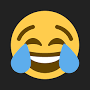 The funny molecule “as the doctor mentioned”
Sodium Nitroprusside
Cyanide “the amount that’s released by this drug is small” in turn is metabolized by the mitochondrial enzyme rhodanese, in the presence of a sulfur donor, to the less toxic thiocyanate.
Thiocyanate is distributed in extracellular fluid and slowly eliminated by the kidney. “not used if the patient has a renal dysfunction; in which thiocyanate will accumulate causing toxicity”.
Sodium Nitroprusside
Has a short duration of action after IV injection (~ 2 min); that’s why it should be infused continuously but not more than one hour. The effect dissappears after 1-10 min of discontinuation. 
Its action depends mainly on NO release and when we stop the drug .. no NO released and obviously no action will be observed. 
We shouldn’t use it for more than 24hours; to reduce cyanide release in which we can avoid cyanide or even thiocyanate accumulation and toxicity.
Sodium Nitroprusside
Aqueous solution is sensitive to light and must be made up fresh before each administration and covered  with opaque foil.
In the hospital if you find an IV set covered with an opaque cover then it must be (Sodium Nitroprusside).
If it was destroyed by light it’ll become toxic and you can observe a change in its color.
Sodium Nitroprusside
Adverse effects:
(Nausea, vomiting); caused by headache, postural hypotension and hypotension. 
Headache; caused by vasodilation.
Postural hypotension.(most important)
Methemoglobinemia. (ferric hemoglobin that can carry no or minimal amount of oxygen)          tissue hypoxia “and it’s arrhythmogenic by itself; so it can cause cardiac arrhythmias”.
Accumulation of cyanide (CN-):
Metabolic acidosis, arrhythmias, hypotension (caused by cyanide and the drug) and death.
- Cyanide is the most rapidly killing poison that can kill in few seconds Metabolic acidosis, arrhythmias, hypotension and death; it interferes with the respiratory chain so you won’t be able to utilize oxygen. (even if you have hyperoxygenation of the blood); for example if  an airplane gets on fire the whole passengers will die because of breathing cyanide produced by burning of plastic stuff. - cyanide interferes with cytochrome oxidase so there will be less or no utilization of oxygen (depending on the amount of cyanide), in which we’ll switch from aerobic to anaerobic metabolism “glycolysis” producing pyruvic acid then lactic acid so we will end up having metabolic acidosis.
Additional slide “mentioned during the lecture”
Sodium Nitroprusside
5.	Prolonged treatment may produce thiocyanate toxicity especially in patients with renal failure: 
Weakness. 
Disorientation; to three things, person time space and place, the patient can be affected by only one of them or the three together. (related to CNS function).
Muscle spasms; contraction of muscles accompanied with pain.
Convulsions; (drug induced, it’s not necessarily related to epilepsy however the manifestations are the same as in epilepsy) contraction of the upper and lower limbs muscles, tongue biting and dropping of saliva out of the mouth.
Note: seizures are electrical activity in the brain and they appear as waves on EEG (electroencephalogram), on the other hand convulsions are the manifestations “epilepsy disease for example” but in general we can use seizures and convulsions interchangeably. (sometimes seizures can lead to convulsions but it’s not a must).- Delirium; (هذيان) hallucinations (false perceptions) + Disorientation “confusion”.- Psychosis, schizophrenia like diseases (انفصام الشخصية) - Hypothyroidism; thiocyanate will inhibit the uptake of iodine by the thyroid gland.
Sodium Nitroprusside
Administration of sodium thiosulfate as a sulfur donor facilitates metabolism of cyanide to thiocyanate.
Hydroxocobalamin combines with cyanide to form the nontoxic cyanocobalamin (a form of vitamin B12).
Both may be used for prophylaxis or treatment of cyanide poisoning during nitroprusside infusion.
Fenoldopam
It is an arteriolar dilator.
Used for hypertensive emergencies and postoperative hypertension.
Agonist at dopamine D1-receptors → dilates arterioles and produce natriuresis.
D1-receptors are found in kidneys to protect it from increased blood flow “during shocks when everything in the circulation is compromised”; since kidneys are very important they took around ¼ of the cardiac output, they can’t bear low blood volume.
Fenoldopam
Metabolized by conjugation, t½ ~10 min, used by infusion.
Adverse effects: reflex tachycardia, headache, flushing, and increased intraocular pressure.
Calcium Channel Blockers (vasodilators)
Transmembrane calcium influx is necessary for contraction of smooth, skeletal and cardiac muscle. 
So when we inhibit the effect of Calcium in one way or another, contractility will be reduced.
Drugs that modifies calcium entry into the cells can cause vasodilation.
Classification of CCBs:
Verapamil.
Diltiazem.
Dihydropyridines: Nifedipine(the prototype), Amlodipine, Nicardipine, ..
In the first two classes we have only one drug in each class but in the third class we have many drugs.
Classification of CCBs:  🤔
Calcium Channel Blockers
They are exclusively L-type CCBs.
These drugs are orally active (some can be injected), characterized by high first-pass effect and high plasma protein binding.
Their metabolism is inhibited by grapefruit juice.      Accumulation and exaggeration of the pharmacological effect “toxicity”.
You have to consider grapefruit juice as if it was another drug, so please don’t forget to tell your patient to avoid drinking this juice with the drug “CCB”, another way is to modify the dose.
Calcium Channel Blockers
Mechanism of Action:
Block L-type Ca2+- channels in cardiac and smooth muscles (L = long, large high threshold Ca2+  current).
Not all Ca2+- channels are blocked; so these drugs won’t affect contractility nor activity of skeletal muscles.
Remember: skeletal muscles don’t depend on L-type Ca2+- channels for contraction, they depend on the channels located on the sarcoplasmic reticulum(SR). So, the main source of Ca2+  that’s used for skeletal muscles contraction is the SR in which the extracellular Ca2+ is just a trigger.
Calcium Channel Blockers
These different types of drugs don’t bind at the same site, each drug has its own receptor.
Dihydropyridines bind to one type of receptors.
Verapamil and diltiazem bind to related but not identical receptors.
The drugs act from the inner side of the membrane and bind more effectively to open channels and inactivated channels.
Binding of the drug reduces the frequency of opening in response to depolarization.
Calcium Channel Blockers
Note: In smooth and cardiac muscles we depend on extracellular calcium that moves into the cells through the L-type Ca2+- channels.
The result is a marked decrease in transmembrane calcium current, which in smooth muscle results in long- lasting relaxation.
In cardiac muscle results in reduction in contractility and decreases in sinus node pacemaker rate and atrio- ventricular node conduction velocity. (in the case of Verapamil and diltiazem “check the next slide ”)
- Verapamil and Diltiazem act on both cardiac and smooth muscles while Dihydropyridines act only on smooth muscles (it has no effect on cardiac muscle); so they only produce vasodilation associated with reflex sympathetic stimulation and reflex sodium and water retention and that won’t happen in Verapamil and Diltiazem since they affect the muscles’ of the heart itself “tissue of the heart”      in which they reduce: SA node rate, contractility of the heart and conduction velocity in the AV nodes (there is no reflex sympathetic stimulation nor reflex tachycardia while Dihydropyridines do cause these reflexes).
Additional slide “mentioned during the lecture”
Calcium Channel Blockers
Potassium channels in vascular smooth muscle are inhibited by verapamil, thus limiting the vasodilation produced by this drug.
And that’s the main difference between Verapamil and diltiazem in which diltiazem will induce more vasodilation than verapamil.
Rmember: more opening of the channels “Potassium channels in this case” and hyperpolarization of the cells will induce vasodilation.
Forgive me for any mistake may have occurred.
Good luck all.